THE NATIVE FLORA    OF PICANYA:
MULBERRIES
USES:
This species is grown for its leaves and they are the only food
 of silkworms and are
 also used as an
onrnament in 
gardens, walkways and
streets.
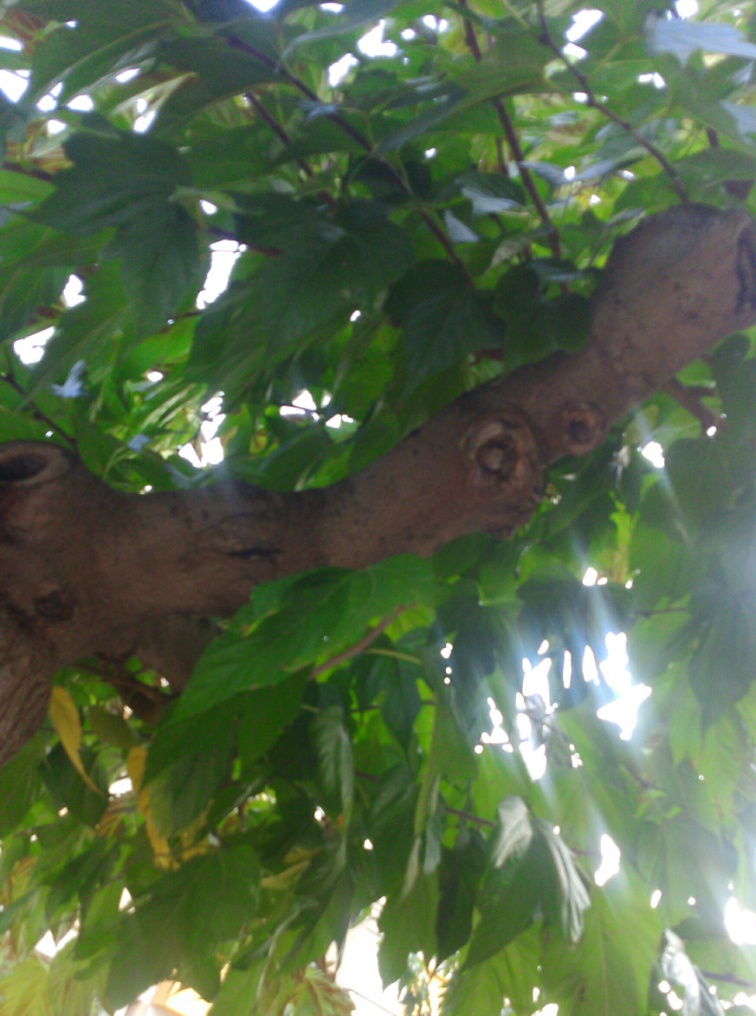 CULTIVATION:
They are native trees of the tempetate
areas of Asia and East of Asia, Europe and America.
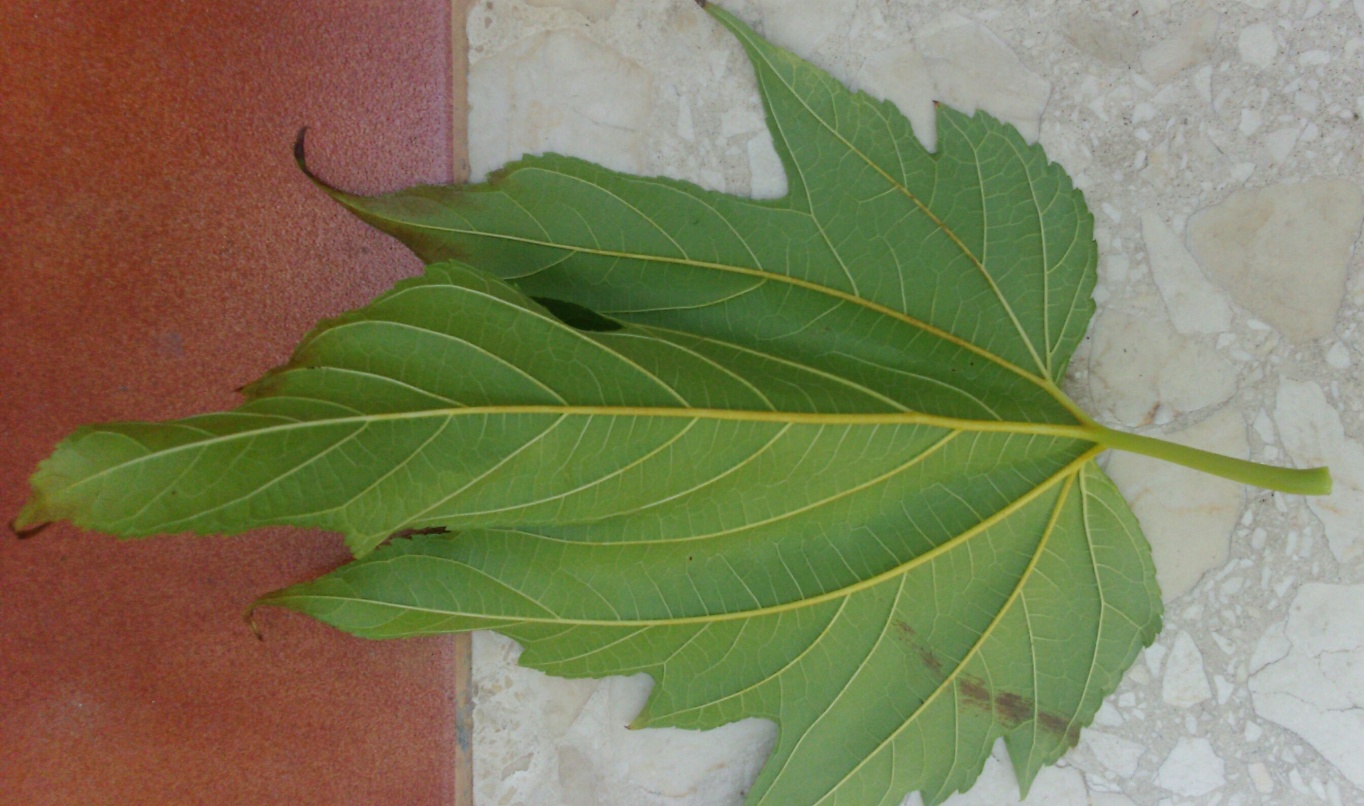 DESCRIPTION:
Trees can measure up to 15 meters and its leaves are simple with serrated edges. The
 fruit (blackberry) can be white 
or black. If they are white, they start as 
light green and when ripe they 
change color. The black ones
start out red but when mature
 will be pulling a black to purple
 and become sweet.
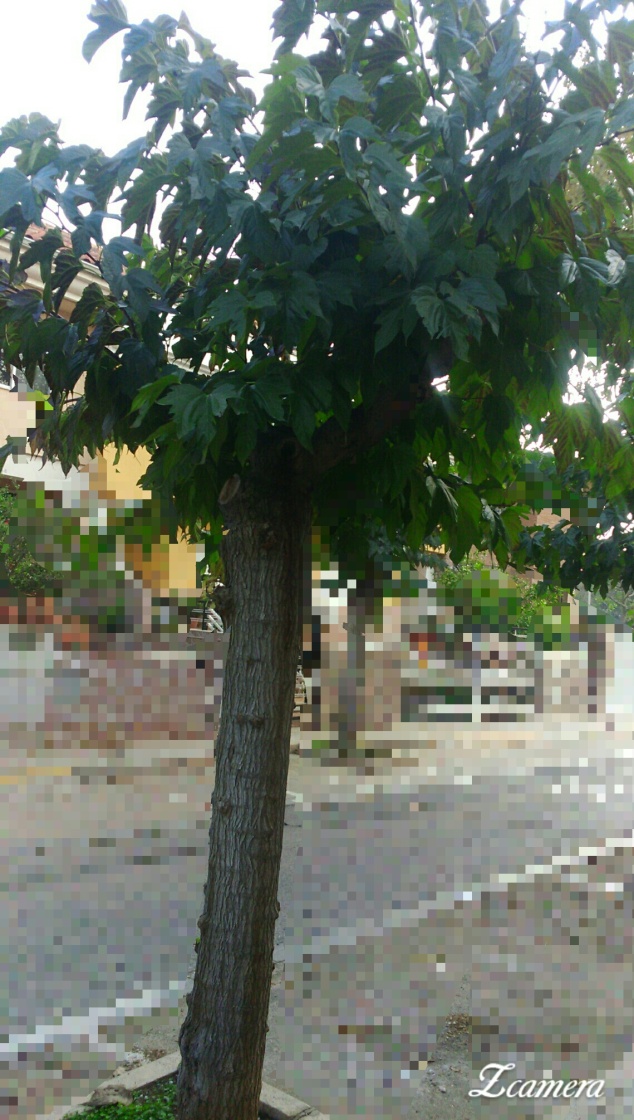 THE END